Danske skatteregler
- der har betydning for K/S investorer
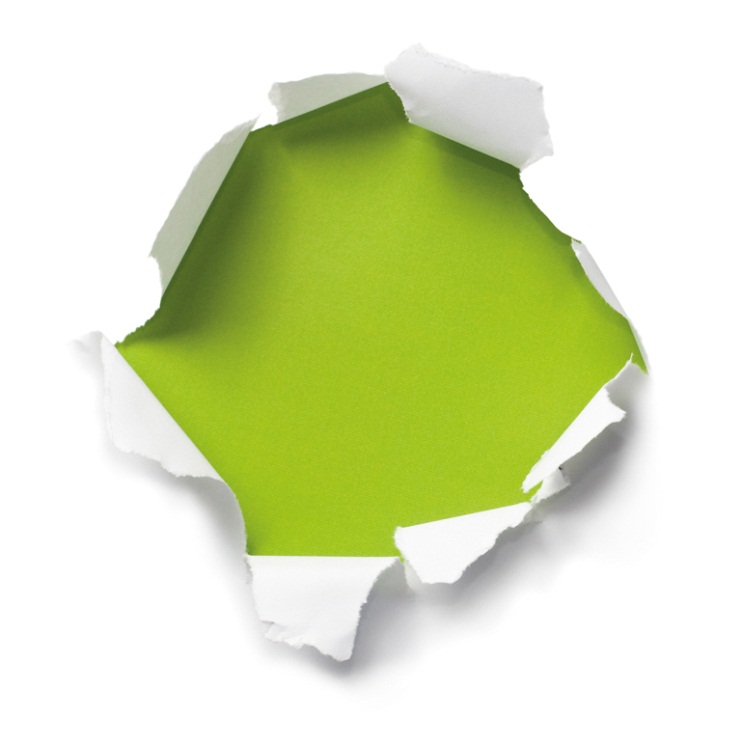 Fredag, den 4. april 2014
Præsentation
Steen Johansen
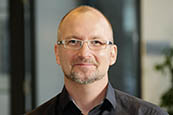 Baggrund
Uddannet skatterevisor (2001) Forvaltningshøjskolen
12 års praktisk erfaring fra arbejde ved skattevæsenet
8 års praktisk erfaring fra arbejde ved Deloitte
I 2010 bestået ”Dødsboskifte og dødsboskatteret” på professions-højskolen Metropol

Arbejdsopgaver
Personbeskatning
Kapitalgevinstbeskatning for personer (aktier, ejendomme, fordringer/gæld)
Dødsbobeskatning
Skattemæssige forhold for kommanditselskaber
Formueplanlægning

Specialer
Virksomhedsordningen
Beskatning af K/S andele
Ejendomsavancebeskatning
Dødsbobeskatning
Personalegodebeskatning (hovedaktionærbeskatning)
Manager
Deloitte Skat, Region Syd
2
Agenda
Udbyderhonorar
Status på retspraksis
Salg af brugte anparter (udbyderhonorar)

Fradragskonto
”Teknikken” til fradrags-begrænsning
Egne omkostninger påvirker ikke fradragskontoen
Formuetab påvirker fradrags-kontoen

K/S og VO
Optimer din VO - man kan (næsten) blæse og have mel i munden!
Kautionsforpligtelser
Hvad skal der til, for at kaution kan tillægges fradragskonto?
Kaution, der går videre end den procentvise hæftelse
Kaution, hvor afdrag giver nedskrivning på resthæftelse

Rekonstruktioner mv.
Akkord og gældseftergivelse - hvordan påvirker det fradrags-kontoen?

Lån og finansielle kontrakter
Lånefinansiering/sikkerhedsstillel-se via eget selskab - PAS PÅ!
Renteswap
3
Udbyderhonorar
4
Udbyderhonorar- status på retspraksis
SKAT håndhæver udbyderhonorarer
Som hovedregel ud fra prospektmaterialerne
For ejendomme se SKAT på forskellen mellem udbyders købspris og salgsprisen til kommanditselskabet. Merpris som udgangspunkt udbyderhonorar - kommanditister har herefter bevisbyrde for, om der er omkostninger, der relaterer sig til selve ejendomskøbet (tinglysning mv.)
Kan ikke tillægges ejendommens anskaffelsessum eller reducere salgssummen - heller ikke på avance efter EBL (SKM 2014.116 LSR og SKM 2014.176 LSR)

SKAT synes at være af den opfattelse,
at der ved alle passive investeringsprojekter
indgår et ikke-fradragsberettiget honorar til udbyder
for etablering af virksomheden!
5
Udbyderhonorar- når der er tale om brugte anparter
Skal en andel af overdragelsessummen være til andel af udbyderhonorar, skal parterne selv aftale dette i overdragelsesaftalen ved fordeling af den aftalte overdragelsessum!

SKM 2014.176
SKAT har ikke pligt til at forholde sig til fordelingen. Når der er tale om overdragelse mellem uafhængige parter, har SKAT som udgangspunkt ikke noget grundlag for at tilsidesætte fordeling…..
…..og når der ikke i aftalen er henført noget til udbyderhonorar, har SKAT heller ikke noget ønske om at forholde sig til fordelingen!

DERFOR
HUSK selv at være omhyggelig med overdragelsesaftale
6
Fradragskonto
7
Fradragskonto- Hvad er det - og hvorfor?
K/S er civilretligt et selvstændigt skatteobjekt - men skattemæssigt er et K/S ”transparent”
Investor beskattes personligt af resultatandel
Underskud kan modregnes i anden indkomst, f.eks. lønindkomst

Ved f.eks. et ApS kan underskud kun modregnes i øvrig indkomst i selskabet (evt. med sambeskatning)
Underskud bortfalder, hvis selskabet lukker
Investor taber kun sin kapital, men kan til gengæld ikke få gavn af selskabets uudnyttede underskud

For at sikre en fornuftig sammenhæng mellem indskud og fradrag, kan der ikke opnås højere tab end den kapital, der er indskudt/hæftes for

= Fradragskonto udtryk for den (resterende) hæftelse,
der kan opnås fradrag for ved tab
8
Teknikken for opgørelse af fradragskonto
9
Ikke fradragsberettigede omkostninger,der skal reducere fradragskontoen
10
K/S og VO
11
[Speaker Notes: Section dividers med farvet baggrund bruges kun til præsentationer på skærm – aldrig til print.]
Optimer din VO- Man kan (næsten) blæse og have mel i munden!
Muligheder i VO

Medtage indskudslån - opnå fuld fradragsret for renteudgifter. Hverken renteudgifter eller afdrag på indskudslån påvirker fradragskontoen

Medtag øvrige private lån i din VO - hvis den gennemsnitlige rente set over låneperioden skønnes at være højere end kapitalafkastsatsen
Konkret vurdering ved indtræden i VO
Mulighed for efterfølgende at overføre gæld til VO, men der er uhensigtsmæssigheder herved i overførselsåret
Betaling af renter og afdrag påvirker heller ikke her fradragskontoen

Underskud og modregningsrækkefølge kan være mere gunstig i VO
12
Optimer din VO- Man kan (næsten) blæse og have mel i munden!
Overførsel af privat gæld til eksisterende VO - ulemper
Lånet kan først overgå til VO ultimo året - derfor forbliver renteudgifterne 60.000 kr. i den private kapitalindkomst

Indskudskonto bliver negativ med 2.000.000 kr. ultimo, derfor beregnes der rentekorrektion.
Rentekorrektion bliver 2% af 2.000.000 = 40.000 kr., der kan rummes i virksomhedens nettorenteudgifter på 400.000 kr.

Resultatet bliver lidt firkantet sagt, at 40.000 kr. af virksomhedens renteudgifter bliver fratrukket i kapitalindkomsten (= lavere fradragsværdi)
13
Kautionsforpligtelser
14
Kautionsforpligtelser- Hvad skal der til, for at kaution kan lægges til fradragskonto
TS-Cirkulære 1990-1

Forpligtelser som følge af kommanditistens medhæftelse 

Selvskyldner for selskabsgæld 

Forpligtelsen skal endeligt påhvile kommanditisten 

Påhviler kommanditisten uden regres til andre deltagere
15
Kautionsforpligtelser- Hvad skal der til, for at kaution kan lægges til fradragskonto
Selvskyldner for selskabsgæld

Alene beløb, som selvskyldnerkautionisten har forpligtet sig til at betale

Der kan ikke medtages et større beløb, end hvad kommanditselskabets aktuelle gæld til långiver giver anledning til (SKM 2006.96 LSR)
Hvis der kautioneres med 2 mio.kr. for et lån på 1 mio.kr., kan der kun ske tillæg for pro rata andel af 1 mio.kr.

Kun for den andel, der hæftes for. For en overdækning anses der at være regres overfor medkommanditisterne (SKM 2007.467 LSR).

Hvis betaling på kaution kan modregnes i resthæftelse, godkender SKAT kun tillæg for den del af gælden, der kautioneres for, som ligger ud over resthæftelsen (SKM 2012.210)
16
Kautionsforpligtelser- Hvad skal der til, for at kaution kan lægges til fradragskonto
Forpligtelsen skal endeligt påhvile kommanditisten

SKM 2007.467 LSR - periodisering
Investor havde underskrevet tegningsaftale ultimo 2004, hvor han forpligtede sig til at indgå selvskyldnerkaution
Selvskyldnerkautionen blev skriftligfiseret i 2005

LSR afgjorde, at kautionen først påhvilede kommanditisten endeligt i 2005

Realitet - SKAT’s Juridisk Vejledning afsnit C.C.3.3.4
Selvskyldnerkaution vil sige, at forpligtelsen til at betale normalt opstår, når skyldneren (her kommanditselskabet) misligholder sin forpligtelse, uden at det er nødvendigt, at kreditor først skal retsforfølge skyldneren (som ved simpel kaution)
17
Kautionsforpligtelser- Hvad skal der til, for at kaution kan lægges til fradragskonto
Forpligtelsen skal endeligt påhvile kommanditisten (fortsat)

Ud fra retspraksis kan der være en ikke ubetydelig risiko for, at SKAT vil anfægte enhver kautionsforpligtelse, som ud fra konkrete aftaleforhold mv. begrænser kreditors muligheder for at gøre kautionen gældende
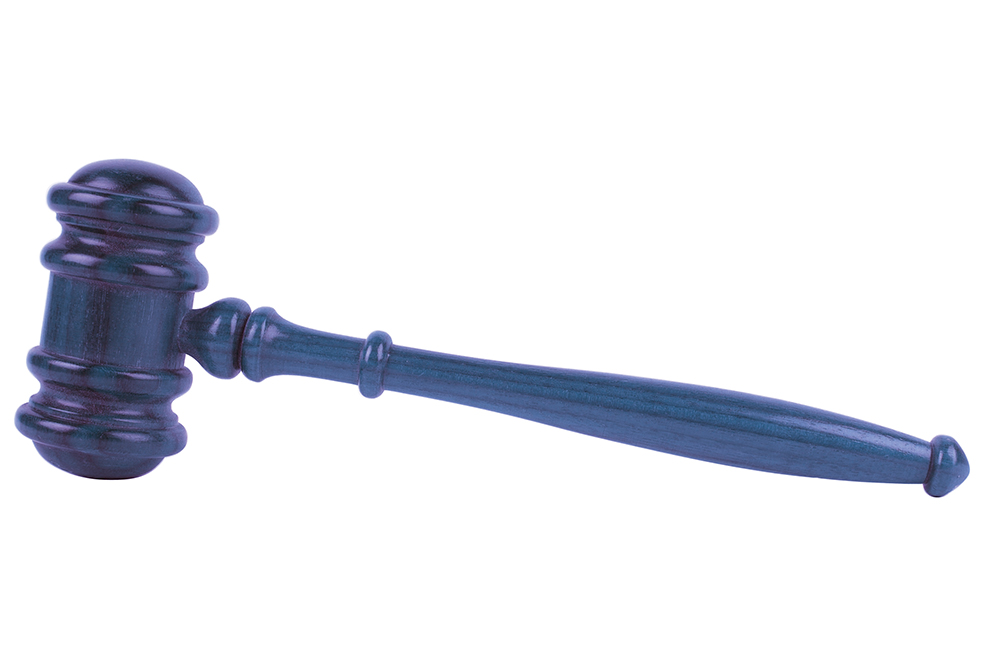 18
Kautionsforpligtelser- Hvad skal der til, for at kaution kan lægges til fradragskonto
Påhviler kommanditisten uden regres overfor andre selskabsdeltagere

SKM 2005.118
Efter sædvanlig sprogbrug er både komplementarer og kommanditister deltagere i et kommanditselskab. Derfor også klar skriftlig tilkendegivelse, at der ikke er regres mod komplementarselskab

SKM 2007.467
I forhold til fradragskontoen anses det kun muligt at kautionere uden regres inden for ideel ejerandel
19
Rekonstruktioner
20
Rekonstruktioner mv.- Akkord og gældseftergivelse
Hvis banken overtager ejendom i recivership

Hvis rådighedsindskrænkningen ved recivership er tilstrækkelig stor, kan dette anses for at være et salg af ejendommen til banken, hvor banken overtager restgælden i ejendommen

Handelsprisen derved højere

Efterfølgende aftaler om gældseftergivelse tillægges ikke betydning (anses at være et vederlag for ejendommen)
21
Rekonstruktioner mv.- Akkord og gældseftergivelse
Den skattemæssige behandling ALTID efter KONKRET VURDERING

Når der er tale om non-recourse lån
Da efter praksis en skattepligtig kursgevinst - ikke gældseftergivelse

Når der ikke er tale om non-recourse lån
Skattemæssigt en gældseftergivelse
Hvis resthæftelse ikke er indbetalt, beskatning af den del af gælds-eftergivelsen, som forholdsmæssigt svarer til kommanditistens anpart
Hvis resthæftelse er indbetalt - ingen beskatning af eftergivelse
Undtagelse hertil, hvis eftergivelse kan henføres til en gæld, hvorpå der er kaution, der er godskrevet indskudskonto. Da skal eftergivelse reducere fradragskonto, og evt. negativt beløb beskattes
Hvis fradragskonto  tidligere er reduceret med udbyderhonorar mv., kan der argumenteres for, at en (tilsvarende) andel af negativt beløb ikke skal beskattes
22
Lån og finansielle kontrakter
23
[Speaker Notes: Section dividers med farvet baggrund bruges kun til præsentationer på skærm – aldrig til print.]
Lån- Pas på med lån fra eget selskab
SKM 2014.15 SR
Helejet anpartsselskab ønskede at erhverve en andel af et tilgodehavende ved K/S, hvori selskabets hovedanpartshaver var investor med en 10% andel

Skatterådet fandt, at hovedanpartshaveren ville være skattepligtig af lånet i forhold til sin ejerandel i K/S, hvis selskabet erhvervede fordring mod K/S - som ulovligt anpartshaverlån

Ulovlige aktionærlån har nogle særdeles
hårde skattemæssige konsekvenser

Derfor bør sådanne transaktioner undgås!
24
Swap- Pas på med omlægninger
SKM 2014.211 LSR
Landmand omlagde rente-/valutaswap
Gik fra EUR til CHF og måtte efterfølgende tage et lagertab på 5,1 mio.kr.
Det bagved liggende lån var i hele perioden samme DKK lån

Landsskatteretten fandt, at man ved omlægning skal se på swappens tekniske/syntetiske hovedstol, som var på 25 mio.kr., som ikke holdt sig inden for restgælden på den erhvervsmæssige gæld (på 20 mio.kr.)

Derfor ikke en erhvervsmæssig finansiel kontrakt
og tabet kunne derfor kun fremføres
til modregning i senere fortjenester…
25
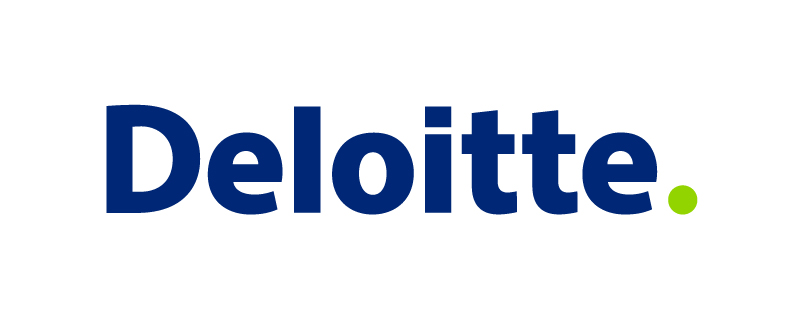 Om Deloitte Consulting – Fra idé til virkelighed
Deloitte Consulting fokuserer på udvikling og effektivisering af kundernes organisation, kerneprocesser, økonomistyring og it for at bidrage til realisering af kundernes strategiske målsætninger. Vi kender den offentlige og private sektor til bunds og kombinerer vores faglige kompetencer med evnen til at lede, styre og gennemføre projekter i komplekse miljøer. Det kan være som rådgivere eller som ansvarlige for processer fra idéstadie til implementering.

Deloitte Touche Tohmatsu Limited
Deloitte er en betegnelse for Deloitte Touche Tohmatsu Limited, der er et britisk selskab med begrænset ansvar, og dets netværk af medlemsfirmaer. Hvert medlemsfirma udgør en separat og uafhængig juridisk enhed. Vi henviser til www.deloitte.com/about for en udførlig beskrivelse af den juridiske struktur i Deloitte Touche Tohmatsu Limited og dets medlemsfirmaer.

© 2014 Deloitte Statsautoriseret Revisionspartnerselskab. Medlem af Deloitte Touche Tohmatsu Limited
T:AFD2100/002901/Seminarer/K/S Administration - april 2014 - SJO.pptx
[Speaker Notes: Logo er altid venstrestillet og der er altid legaltekst på bagsiden.]